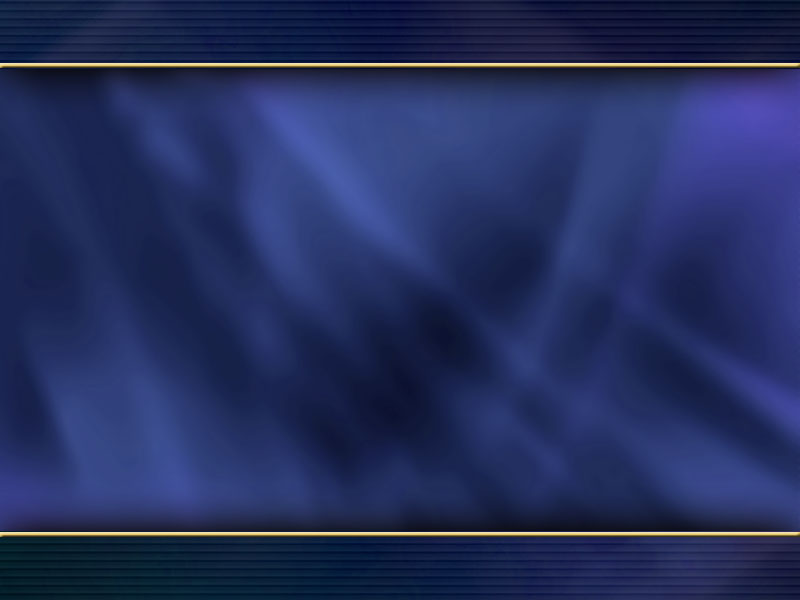 «Я сораспялся Христу, и уже не я живу, но живет во мне Христос. А что ныне живу во плоти, то живу верою в Сына Божия, возлюбившего меня и предавшего Себя за меня».  Гал. 2:20
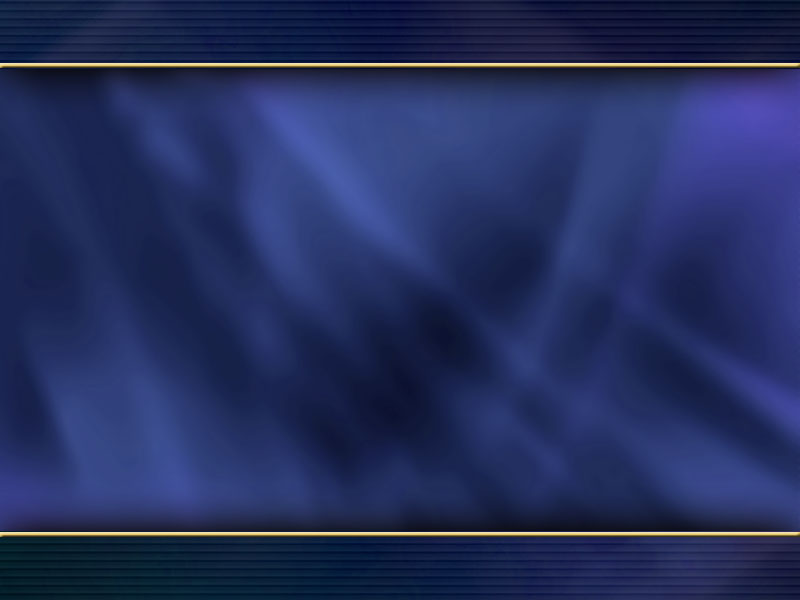 «Если кто приходит ко Мне и не возненавидит отца своего и матери, и жены и детей, и братьев и сестер, а притом и самой жизни своей, тот не может быть Моим учеником».  Лк. 14:26

Ненависть - мишео – ненависть по сравнению с его любовью…  любовь меньше, чем…
[Speaker Notes: Больше нет времени, чтобы иметь разделённое сердце, и колебаться между мирскими и духовными вещами…
Пример. Илия на горе…]
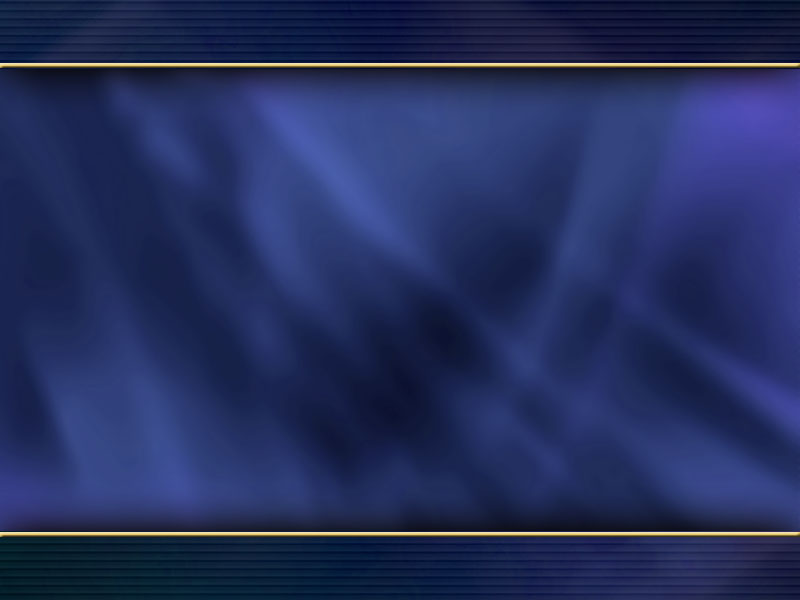 Полное посвящение
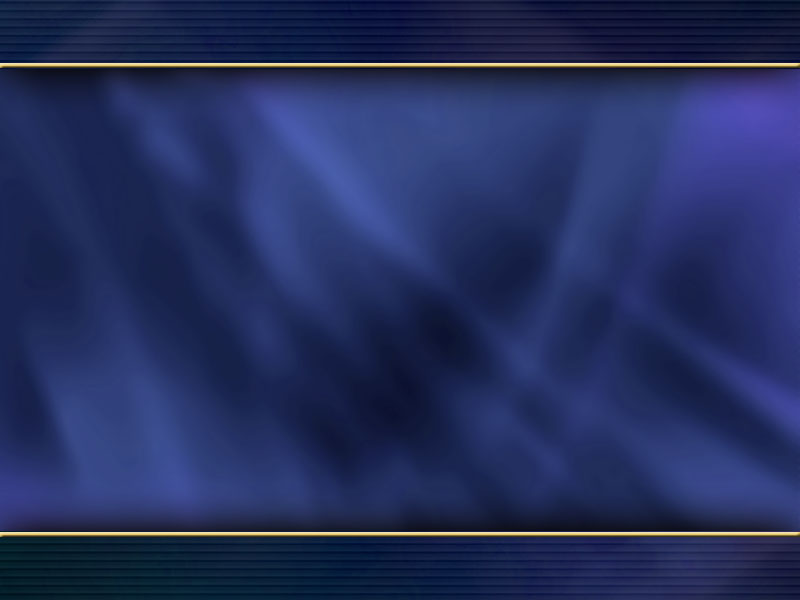 Подлинная молитва и изучение Слова 
для познания Христа

=> полное посвящение
=> важные изменения 
=> наполненность Духом 
=> отражение характера Иисуса
=> свидетельство 
=> чудеса и знамения 
=> много спасенных в Божьем Царстве
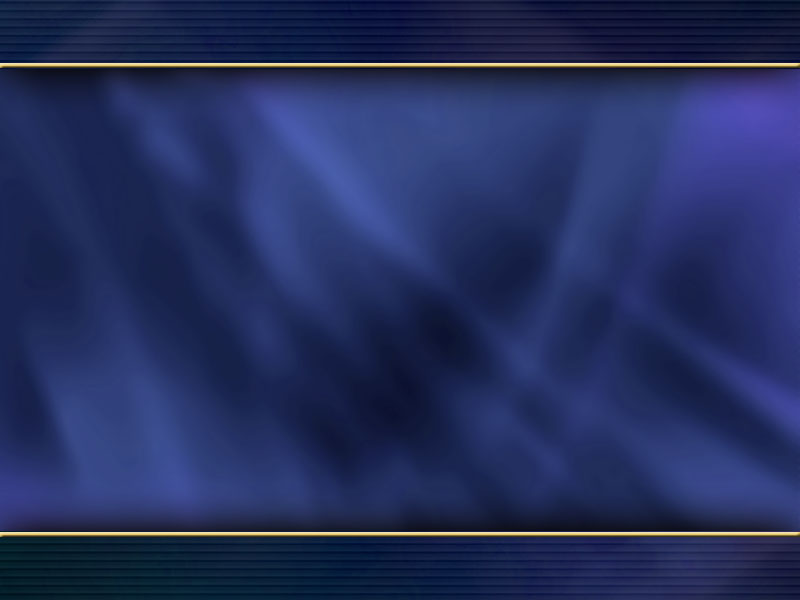 «Истинно, истинно говорю вам: верующий в Меня, дела, которые творю Я, и он сотворит, и больше сих сотворит...»      Ин. 14:12
[Speaker Notes: Какую работу Он сделал и какую сделали ученики?     Посмотрите/проанализируйте церковь 1-ого века …]
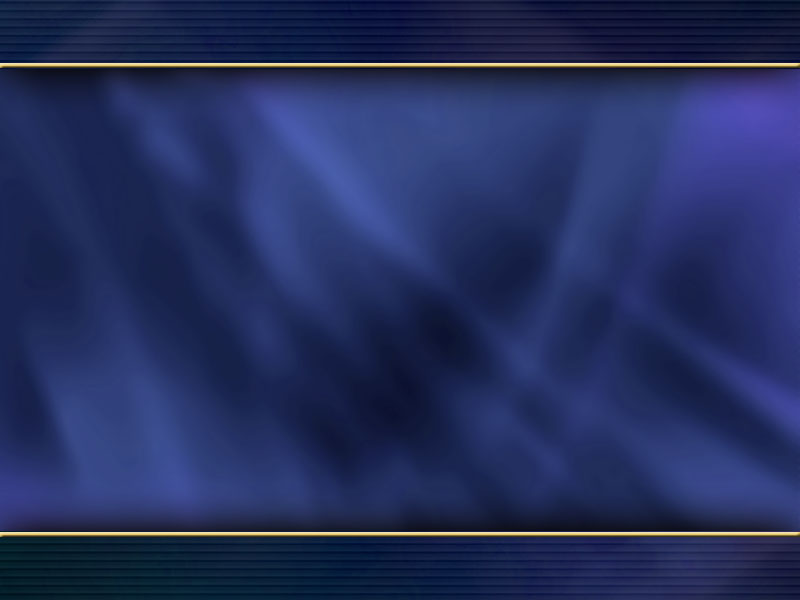 «И они постоянно пребывали в учении Апостолов, в общении и преломлении хлеба и в молитвах».   Деян. 2:42
[Speaker Notes: Какую работу Он сделал и какую сделали ученики?     Посмотрите/проанализируйте церковь 1-ого века …  

Я почитаю всё тщетою ……]
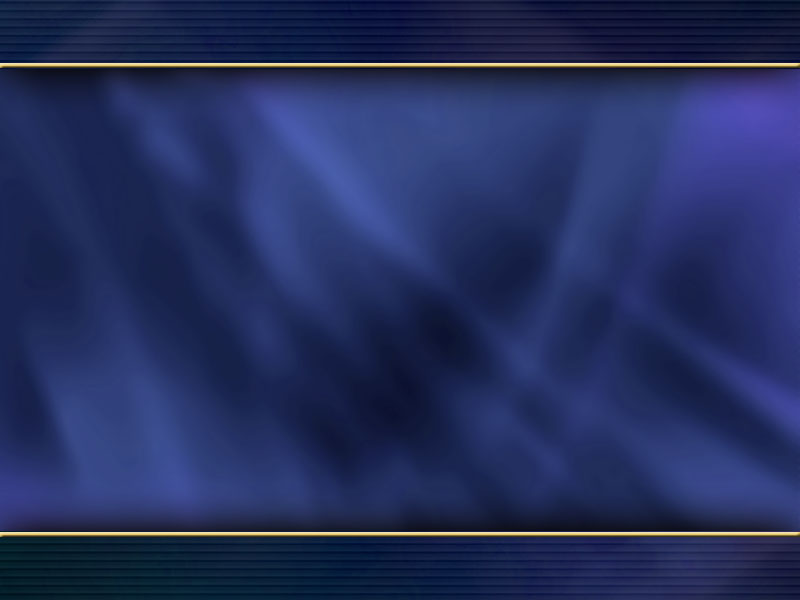 «Проходя же близ моря Галилейского, увидел Симона и Андрея, брата его, закидывающих сети в море, ибо они были рыболовы. И сказал им Иисус: идите за Мною, и Я сделаю, что вы будете ловцами человеков. И они тотчас, оставив свои сети, последовали за Ним».   Мк. 1:16-18
[Speaker Notes: Сразу же всё бросили…]
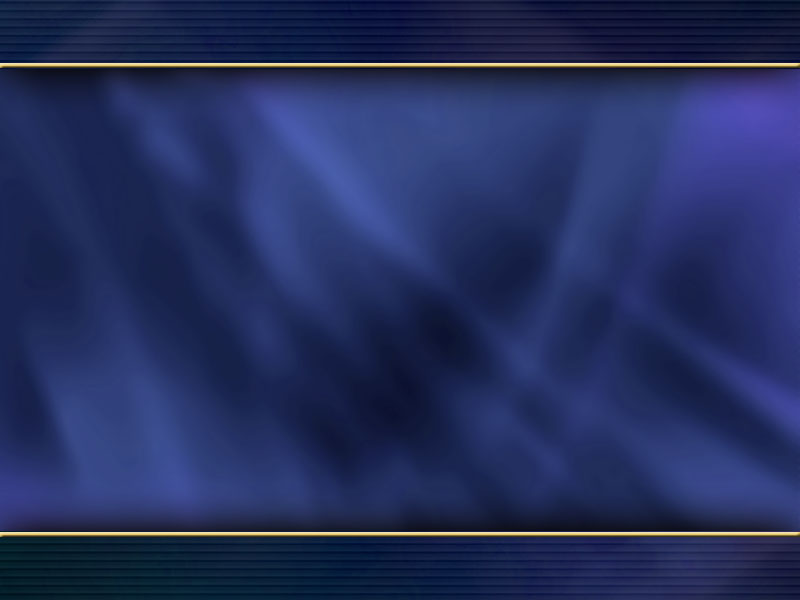 «И пошел он оттуда, и нашел Елисея, сына Сафатова, когда он орал; двенадцать пар волов было у него, и сам он был при двенадцатой. Илия, проходя мимо него, бросил на него милоть свою. И оставил Елисей волов, и побежал за Илиею, и сказал: позволь мне поцеловать отца моего и мать мою, и я пойду за тобою. Он сказал ему: пойди и приходи назад, ибо что сделал я тебе? Он, отойдя от него, взял пару волов и заколол их и, зажегши плуг волов, изжарил мясо их, и роздал людям, и они ели. А сам встал и пошел за Илиею, и стал служить ему». 3 Цар. 19:19-21
[Speaker Notes: Зачем закалывать волов и сжигать плуг ?
Всё – оставить всё
Моисей, Пётр, Елисей, Павел – оставили всё …
Песня – Всё Иисусу отдаю я … 
В той мере, в какой вы оставляете и отдаёте то, что у вас есть, в той же степени и Бог может наполнить вас Своим присутствием и силой и использовать вас]
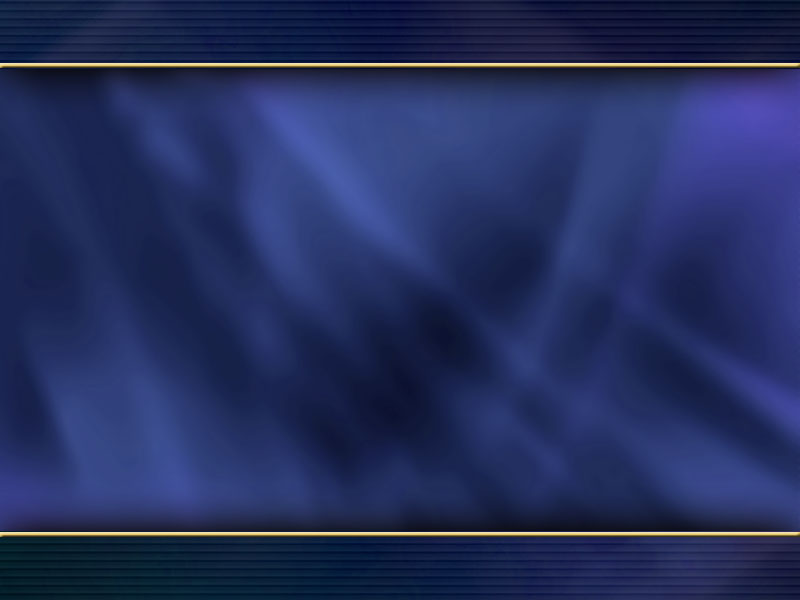 Приходи – ялак – идти, ходить, уходить, переходить 

Снова (приходи назад) – шувб – быстро вернуться, быстро повернуться, вернуться сразу же,… раскаиться

Сделал – асах – сделать это, думать, иметь дело с, работать над этим, совершить это, подготовиться к этому, сделать так
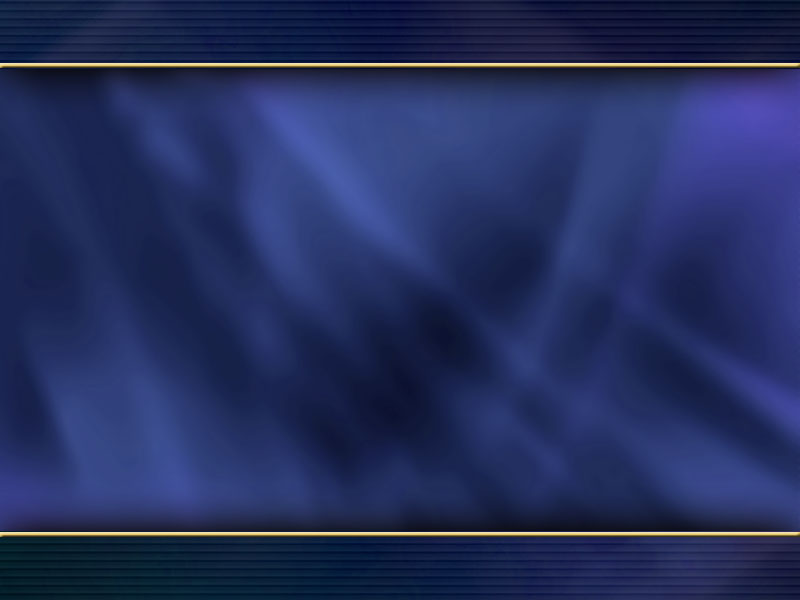 «И пошел он оттуда, и нашел Елисея, сына Сафатова, когда он орал; двенадцать пар волов было у него, и сам он был при двенадцатой. Илия, проходя мимо него, бросил на него милоть свою. И оставил Елисей волов, и побежал за Илиею, и сказал: позволь мне поцеловать отца моего и мать мою, и я пойду за тобою. Он сказал ему: пойди и приходи назад, ибо что сделал я тебе? Он, отойдя от него, взял пару волов и заколол их и, зажегши плуг волов, изжарил мясо их, и роздал людям, и они ели. А сам встал и пошел за Илиею, и стал служить ему». 3 Цар. 19:19-21
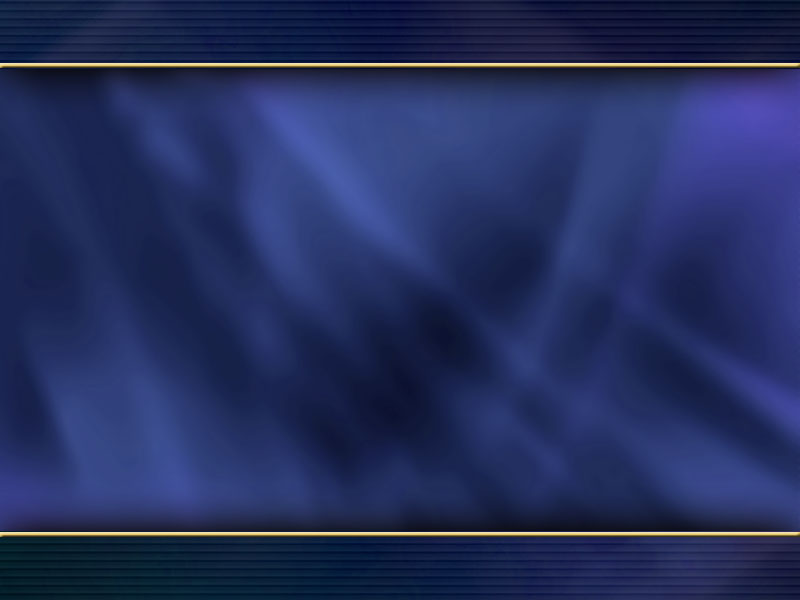 «Всё, что имеешь, продай и раздай нищим, и будешь иметь сокровище на небесах, и приходи, следуй за Мной». Лк. 18:22
[Speaker Notes: Что мне делать, чтобы наследовать жизнь вечную?   - Все заповеди я соблюдал от юности моей …]
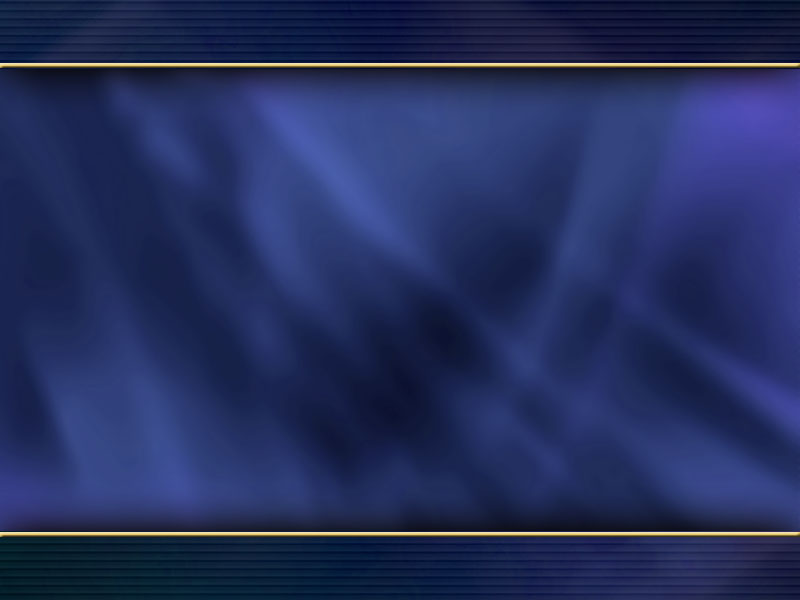 «Когда же перестал учить, сказал Симону: отплыви на глубину и закиньте сети свои для лова. Симон сказал Ему в ответ: Наставник! мы трудились всю ночь и ничего не поймали, но по слову Твоему закину сеть. Сделав это, они поймали великое множество рыбы, и даже сеть у них прорывалась». Лк. 5:4-6
[Speaker Notes: Смутил его перед всеми остальными]
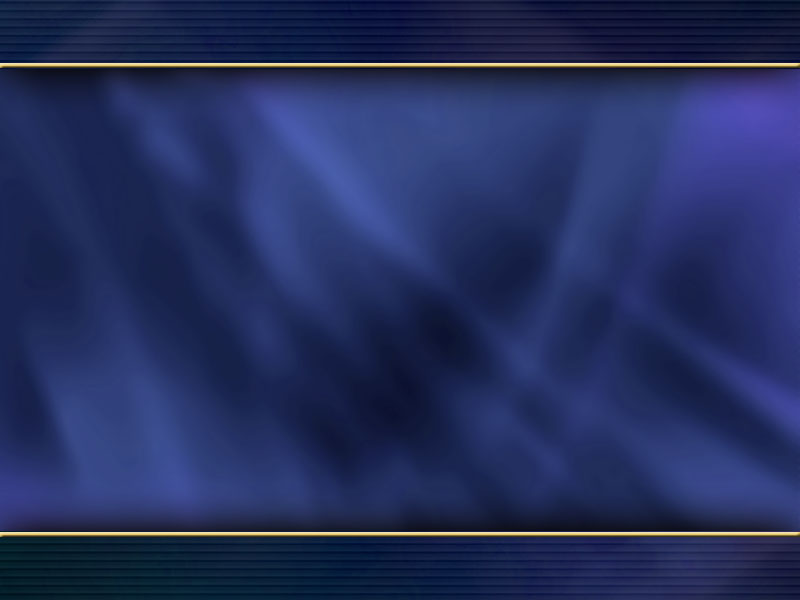 «Увидев это, Симон Петр припал к коленям Иисуса и сказал: выйди от меня, Господи! потому что я человек грешный… И сказал Симону Иисус: не бойся; отныне будешь ловить человеков. И, вытащив обе лодки на берег, оставили все и последовали за Ним».   Лк. 5:8-11
[Speaker Notes: Оставили всё]
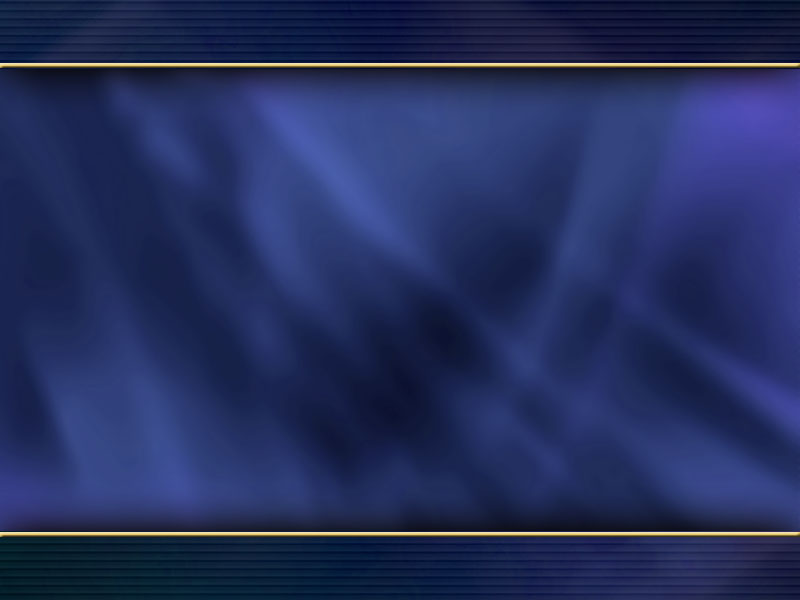 «В Иоппии находилась одна ученица, именем Тавифа, что значит: "серна "; она была исполнена добрых дел и творила много милостынь. Случилось в те дни, что она занемогла и умерла. Ее омыли и положили в горнице... ученики, услышав, что Петр находится там, послали к нему двух человек просить, чтобы он не замедлил прийти к ним».  Деян. 9:36-38
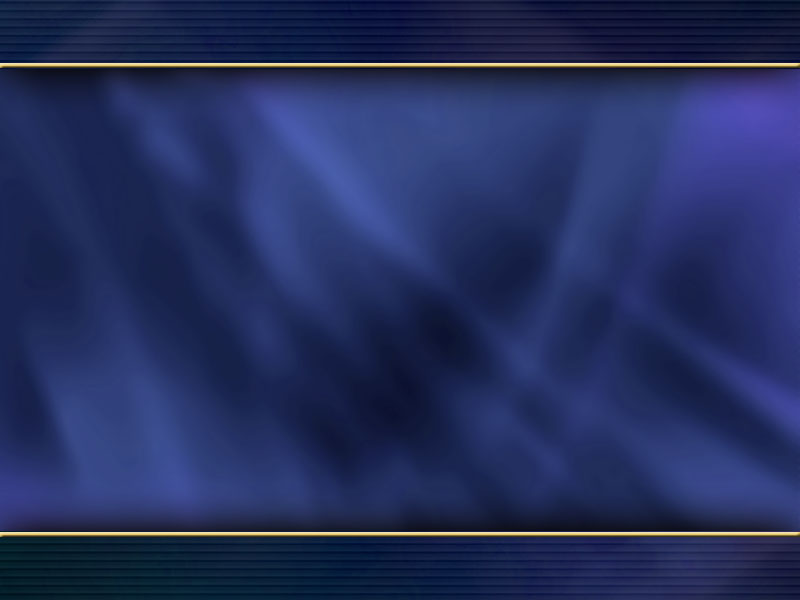 «Петр выслал всех вон и, преклонив колени, помолился, и, обратившись к телу, сказал: Тавифа! встань. И она открыла глаза свои и, увидев Петра, села. Он, подав ей руку, поднял ее, и, призвав святых и вдовиц, поставил ее перед ними живою». Деян. 9:40-41
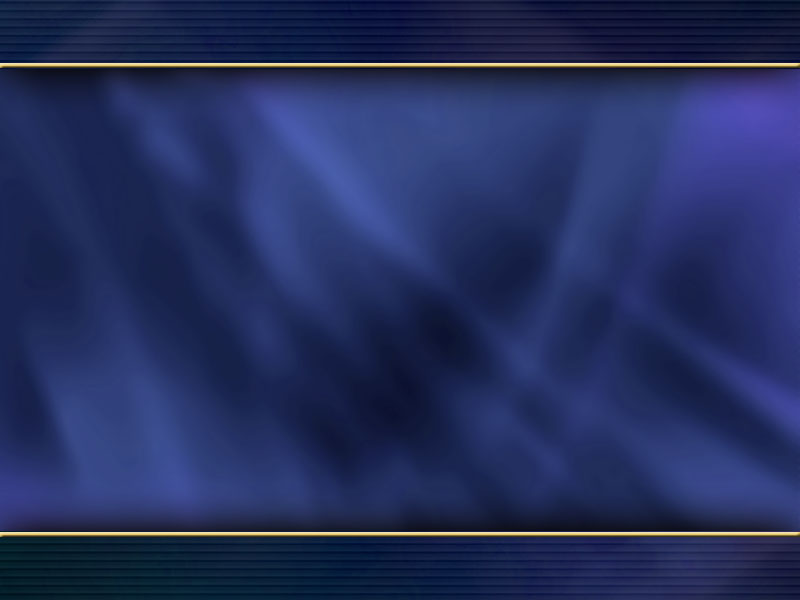 «Я каждый день умираю». 1 Кор. 15:31

«Я сораспялся Христу, и уже не я живу, но живет во мне Христос. А что ныне живу во плоти, то живу верою в Сына Божия, возлюбившего меня и предавшего Себя за меня». Гал. 2:19-20
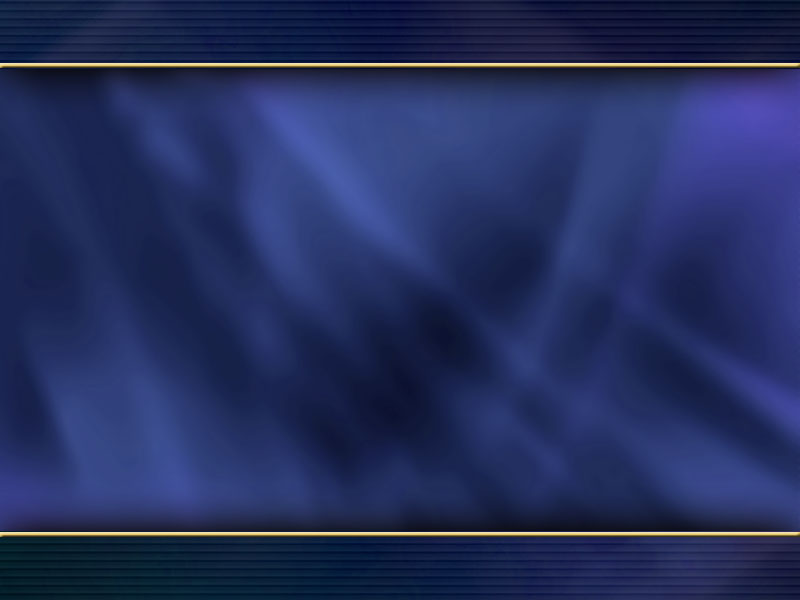 «Если кто приходит ко Мне и не возненавидит отца своего и матери, и жены и детей, и братьев и сестер, а притом и самой жизни своей, тот не может быть Моим учеником».  Лк. 14:26
	«Ибо кто из вас, желая построить башню, не сядет прежде и не вычислит издержек, имеет ли он, что нужно для совершения её». Лк. 14:28
	«Так всякий из вас, кто не отрешится от всего, что имеет, не может быть Моим учеником». Лк. 14:33
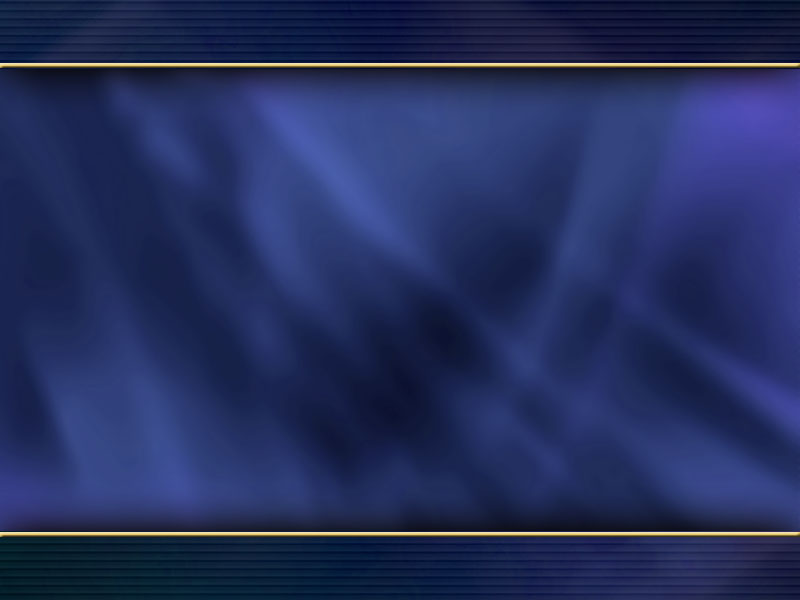 «Истинно, истинно говорю вам: если пшеничное зерно, пав в землю, не умрет, то останется одно; в если умрет, то принесет много плода. Любящий душу свою погубит ее; а ненавидящий душу свою с мире сем сохранит ее в жизнь вечную».  Ин.12:24-25
[Speaker Notes: Я каждый день умираю
Для меня жизнь – Христос, и смерть - приобретение…
Да и ВСЁ почитаю тщетою ради превосходства познания Христа (всё приобретение – 3 раза)]
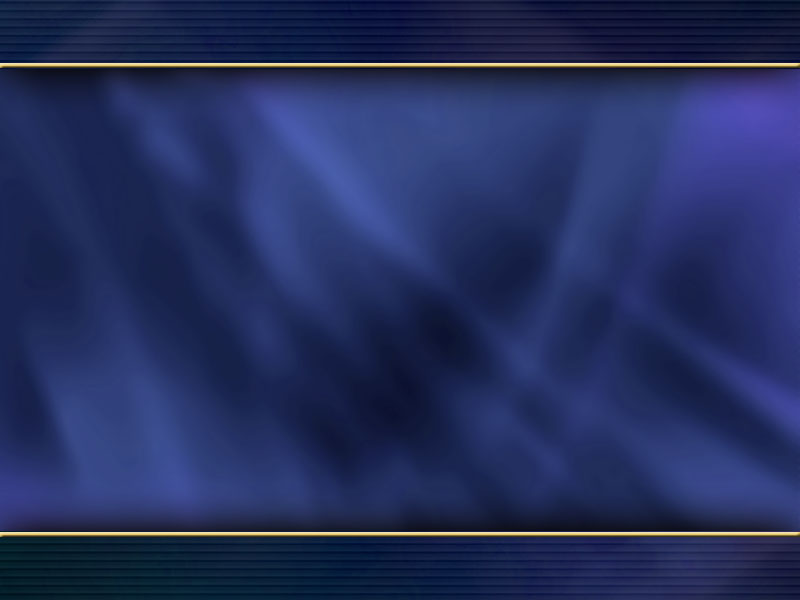 Если мы пытаемся строить новую жизнь во Христе на старом основании, мы можем потерпеть неудачу. Нет более тщетного предприятия, чем последовать за Христом, не умерев.
[Speaker Notes: Нет победы, нет власти без смерти, без капитуляции]
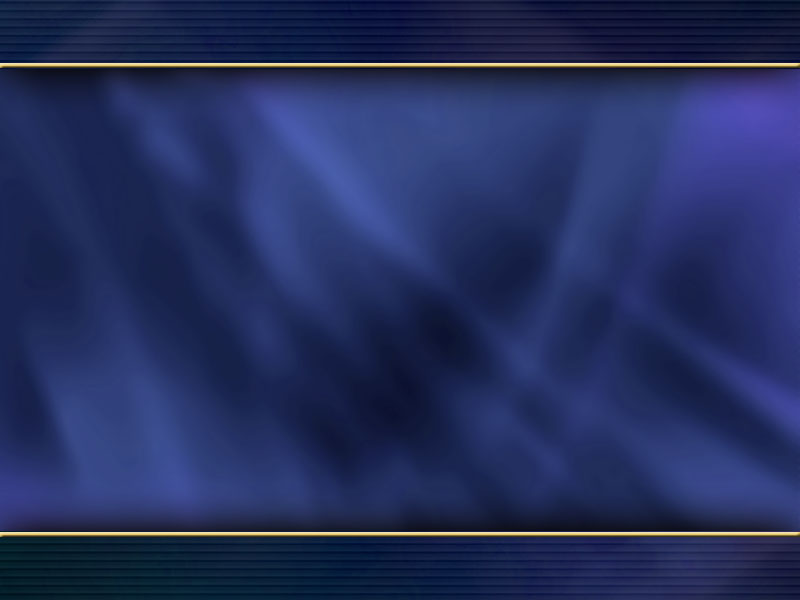 «И дам им сердце новое, и дух новый вложу в них».  Иез. 11:19

«Которым благоволил Бог показать, какое богатство славы в тайне сей для язычников, которая есть Христос в вас, упование славы».  Кол. 1:27
[Speaker Notes: Я дам = это не – они приобретут, но Я дам…]
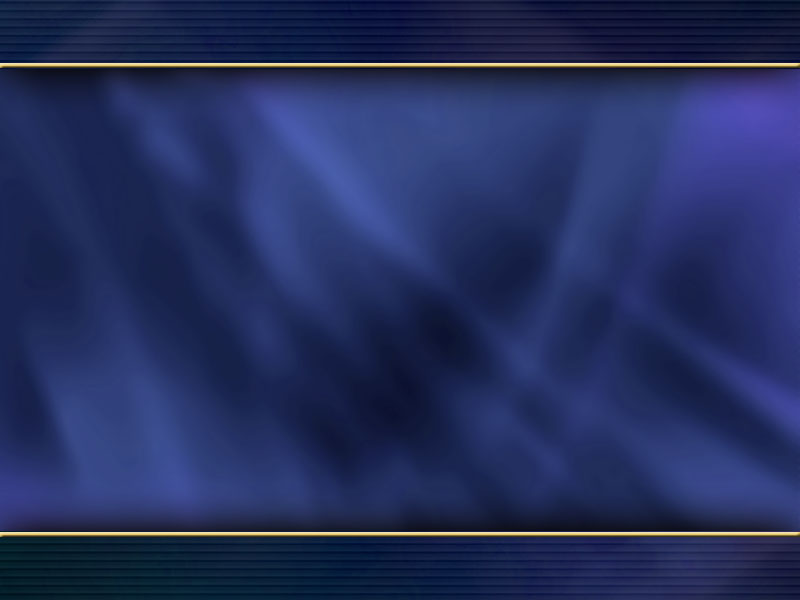 «Собственное “я” – это враг, которого нам стоит бояться больше всего. Ни одна форма порока не оказывает более пагубного влияния на характер, чем человеческая страсть, не управляемая Святым Духом... Собственное “я”  должно быть распято. Когда оно подчинено Христу, тогда начинает появляться истинная любовь».  
Служение исцеления, с. 485
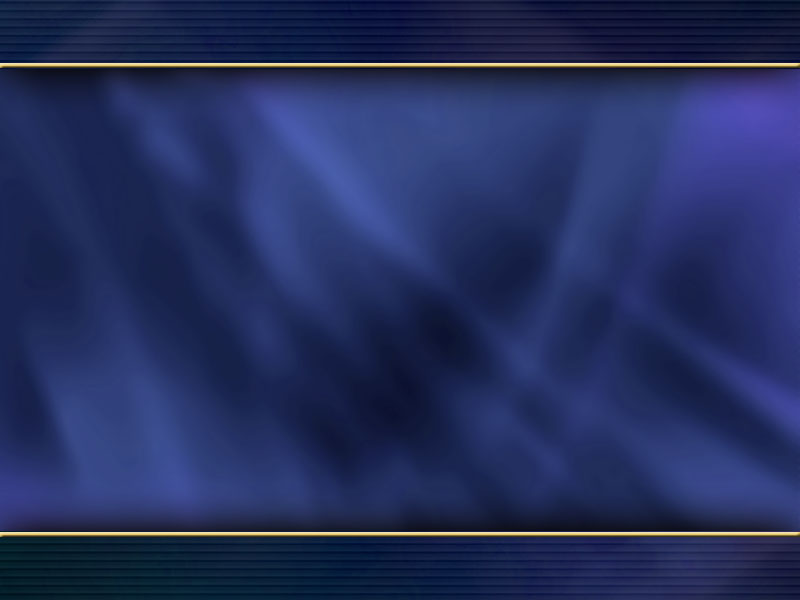 «Каждому, кто, ничего не утаивая, отдает себя Господу на служение, дается сила для достижения превосходных результатов…» 
Свидетельства для церкви, т. 7, с.30
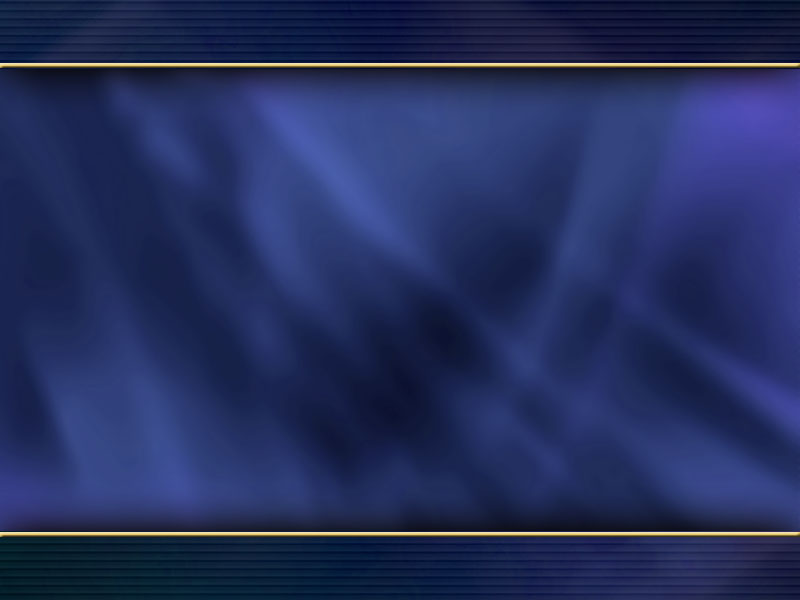 «Все, что делали апостолы, сегодня должен делать каждый член Церкви… Господь хочет совершить сегодня ту же славную работу, которую Он исполнил через Своих уполномоченных вестников после дня Пятидесятницы».  
Свидетельства для церкви, т. 7, с. 33
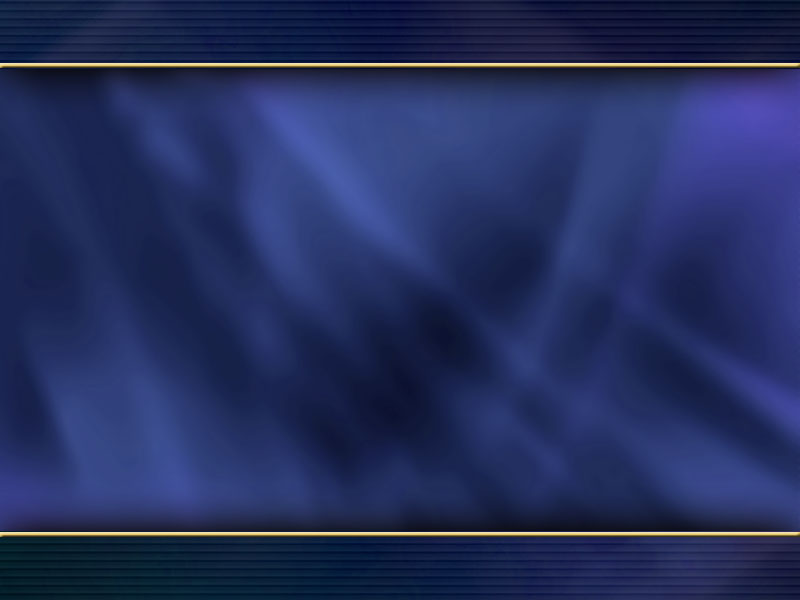 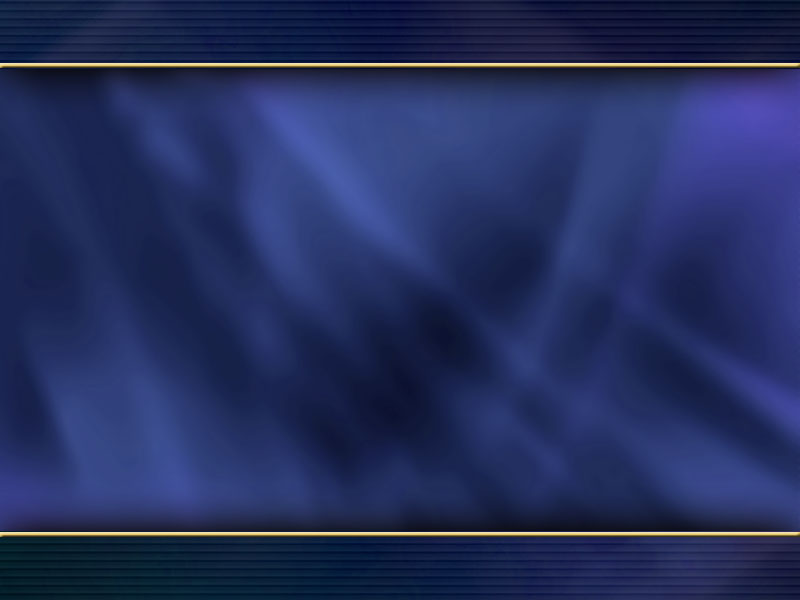 «Все, кто посвятил душу, тело и дух Богу, будут постоянно получать физическую и духовную поддержку, будут приобщаться к неисчерпаемым сокровищам Неба».
Желание веков, с. 827
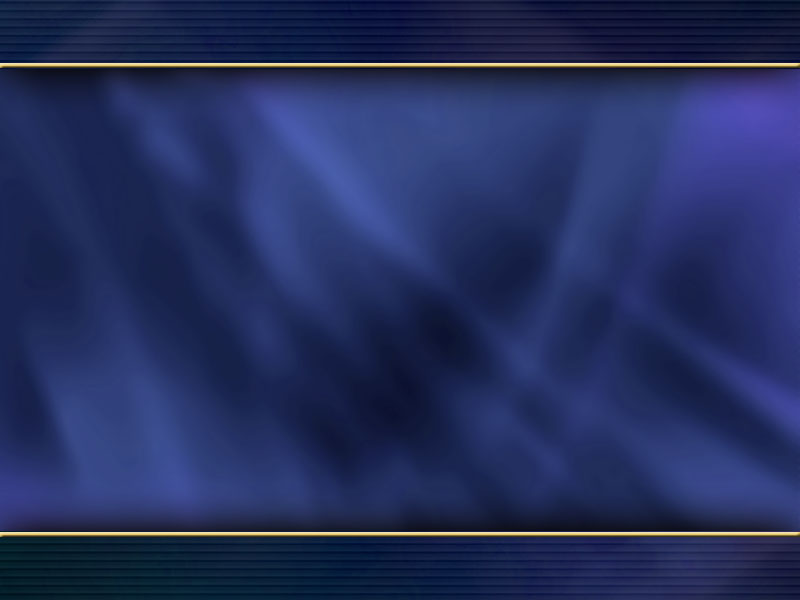 «Христос в Своей земной жизни не строил относительно Себя никаких планов. Он принимал Божьи планы, и день за днем Отец раскрывал Ему Свои намерения. Так и нам следует положиться на Бога, чтобы наша жизнь оставалась смиренным исполнением Его воли. Если мы вверяем наши пути Ему, Он направит наши стопы». 
Служение исцеления, с. 479
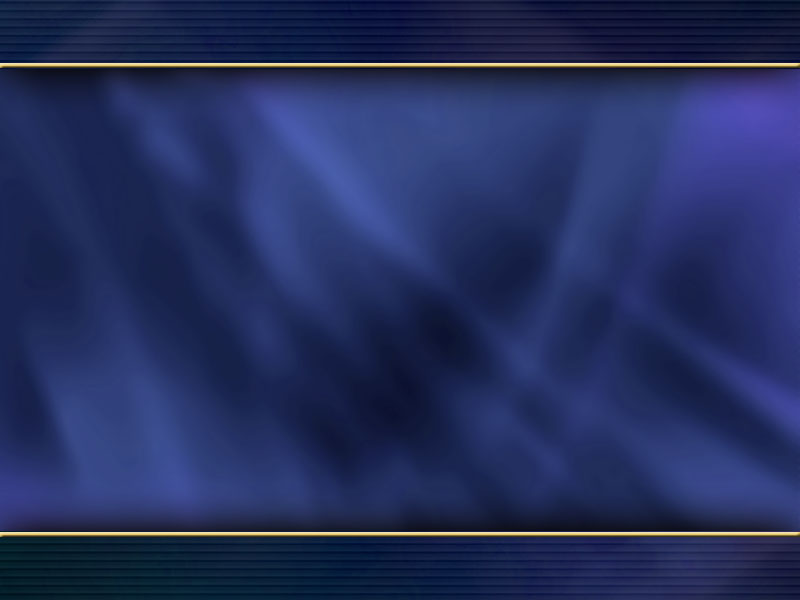 «Если мы намереваемся делать что-либо только в соответствии с нашими собственными мыслями, то Господь оставит нас пожинать плоды своих ошибок. Но если мы, следуя Его указаниям, все же попадем в затруднительное положение, Он поможет нам». 
Желание веков, с. 369
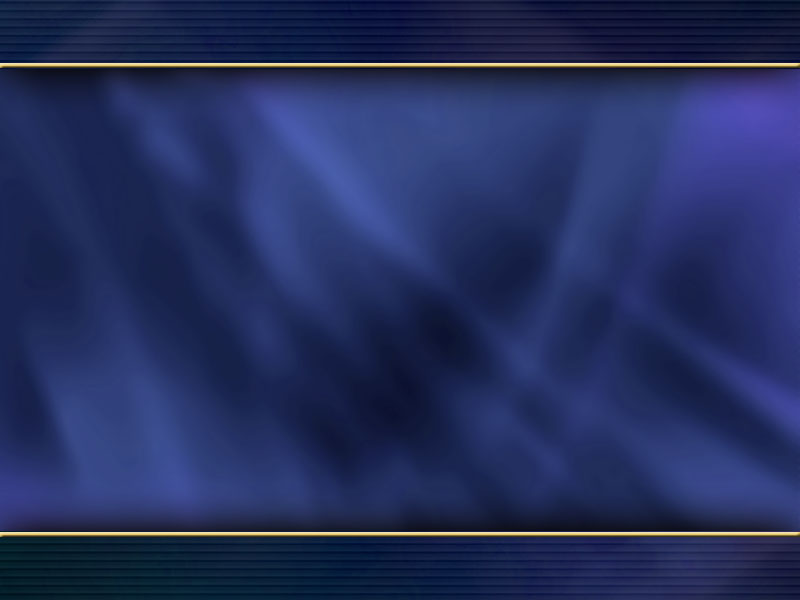 «Но тот, кто надеется на собственную мудрость и силу, отделяет себя от Бога. Вместо того, чтобы трудиться в единении со Христом, он выполняет волю врага». 
Желание веков, с. 209
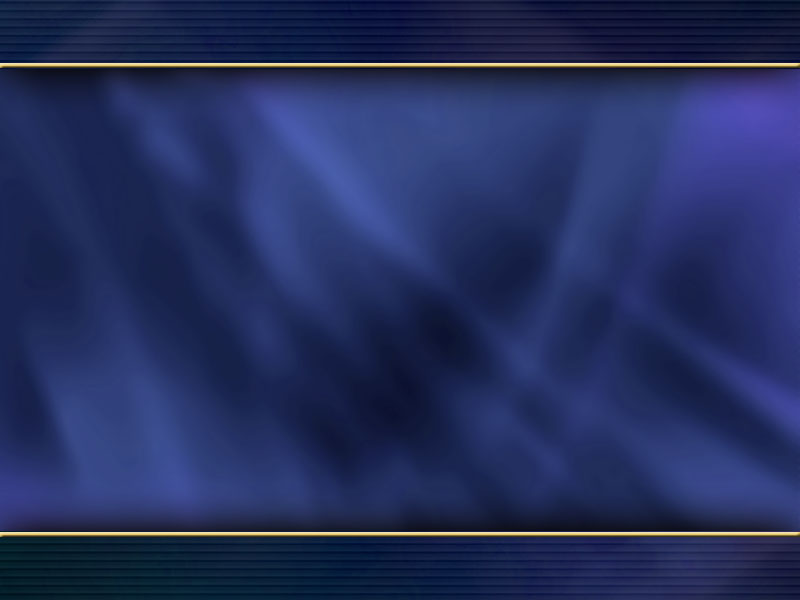 «Тогда почему же Его народ не отличается особой силой? Да потому, что люди слишком полагаются на собственную мудрость и не дают Господу возможности проявить Свое могущество для их же пользы. Он поможет Своим верующим детям в любой чрезвычайной ситуации, если они полностью доверятся Ему и будут добросовестно выполнять Его указания». 
Патриархи и пророки, с. 493
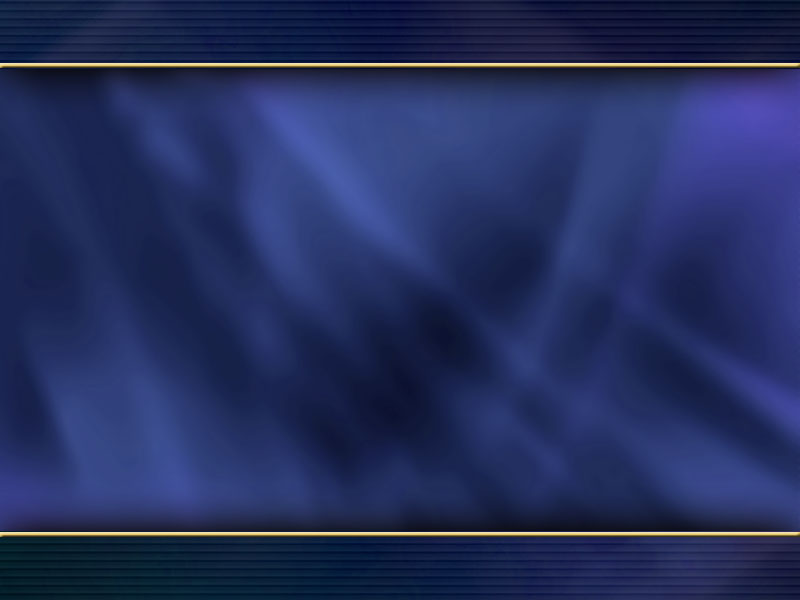 «Слишком многие люди, планируя блестящее будущее, терпят абсолютный крах. Пусть Бог планирует за вас. Как малое дитя, уповайте на водительство Того, Кто блюдет “стопы святых Своих” (1 Царств 2:9). Дети Божьи сами бы выбрали те пути, которыми ведет их Бог, если бы могли видеть конец от начала и предвидеть славную цель, которую они осуществляют как соработники Бога». 
Служение исцеления, с. 479
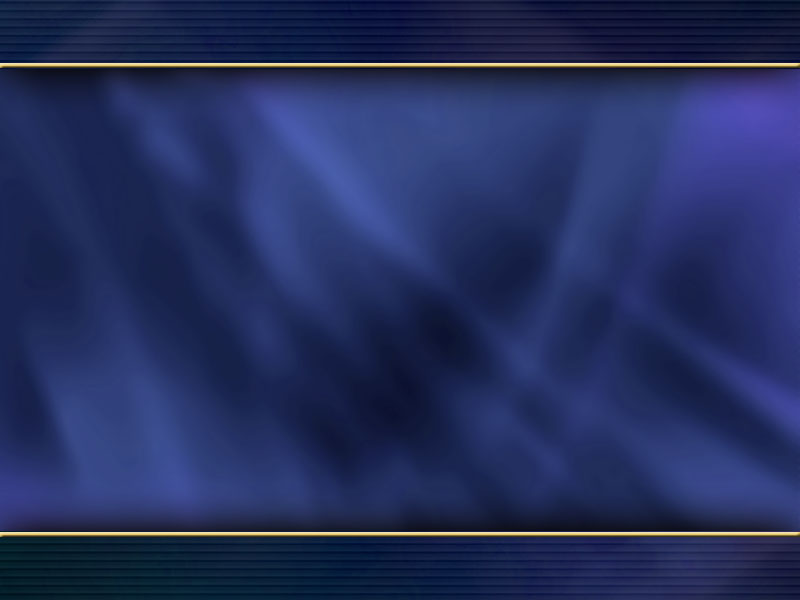 «Многие из утверждающих, что они являются последователями Христа, имеют беспокойное, смущенное сердце, потому что боятся довериться Богу. Они не покоряются Ему полностью, поскольку уклоняются от последствий, которые подобное подчинение может за собой повлечь. Если они не покорятся Богу, то не смогут обрести мир».
Служение исцеления, с. 480
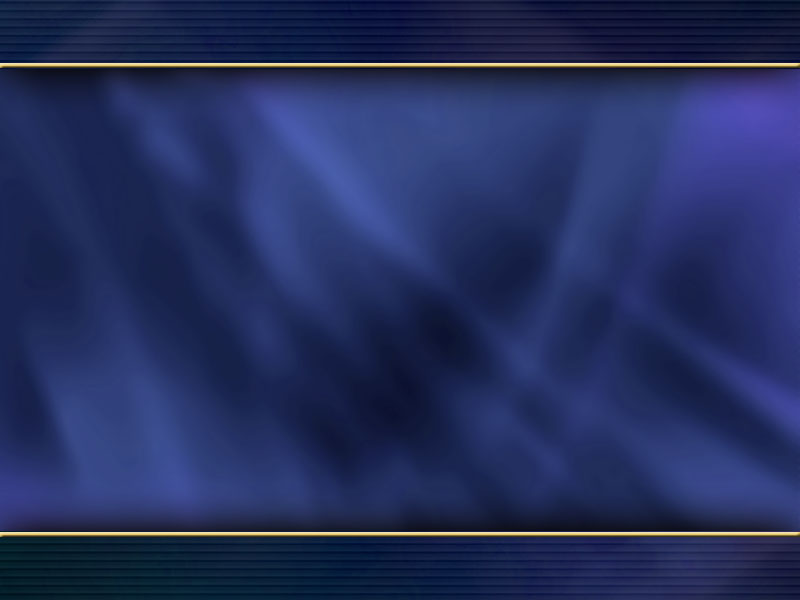 «Для тех, кто верит Ему, Бог готов многое свершить. Тогда почему же Его народ не отличается особой силой? Да потому, что люди слишком полагаются на собственную мудрость и не дают Господу возможности проявить Свое могущество для их же пользы. Он поможет Своим верующим детям в любой чрезвычайной ситуации, если они полностью доверятся Ему и будут добросовестно выполнять Его указания». 
Патриархи и пророки, с. 493
[Speaker Notes: Фокус - Должен ли мы фокусироваться на страхе, или кто что сделал, или какая политическая партия больше виновата, или вдруг это заговор, или мы должны больше сосредоточиться на подготовке, на втором пришествии…]
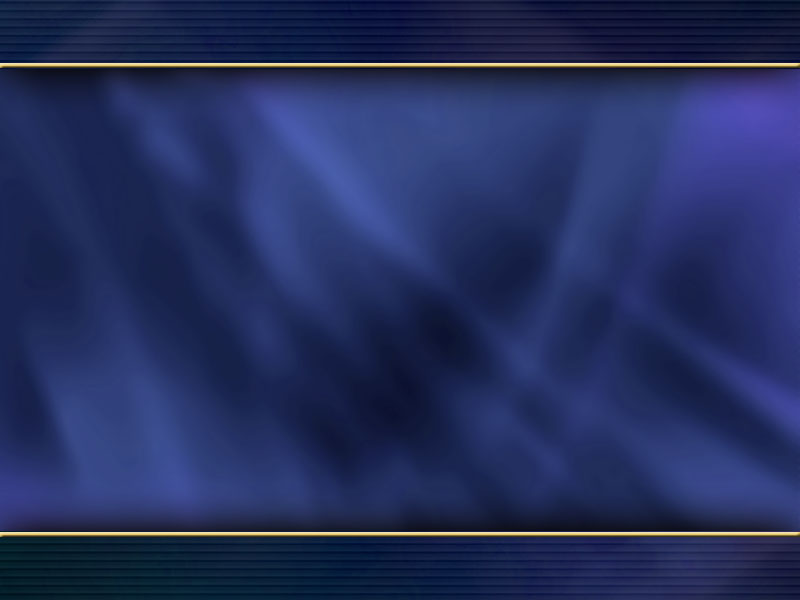 «Наш Небесный Отец имеет тысячу неведомых нам возможностей обеспечить нас. Все, кто принципиально делают главным в своей жизни служение Богу, обнаружат, что их затруднения исчезают, а сами они стоят на ровном пути». 
Служение исцеления, с. 481
[Speaker Notes: Фокус - Должен ли мы фокусироваться на страхе, или кто что сделал, или какая политическая партия больше виновата, или вдруг это заговор, или мы должны больше сосредоточиться на подготовке, на втором пришествии…]